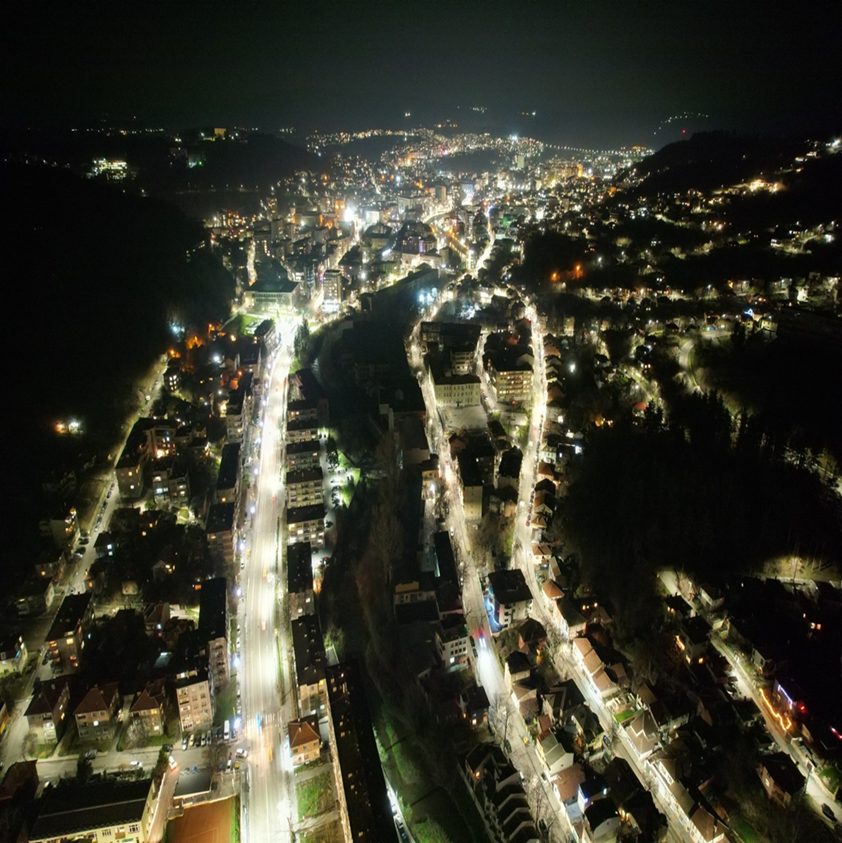 МОНИТОРИНГОВ ДОКЛАД

период 01.05.2022 – 30.04.2023
Проект „Внедряване на енергоспестяващи мерки, модернизация и ремонт на уличното осветление на град Габрово чрез договор с гарантиран резултат“
2
3
4
Електроенергия
Спестената електроенергия след реализиране на инвестицията е 1 708 444,21 kWh.

Спестени емисии СО2 са 1 399.22 тона.
*Базово енергийно потребление с приспадане от годишната гарантирана икономия 
2 643 504.76 kWh - 4391,55kWh = 2 639 113.21kWh
5
При актуалната цена на електроенергията в случай, че не беше изпълнен проекта, Община Габрово щеше да заплати 1 171 766,27 лв. с ДДС за базовото енергийно потребление. 

При средна цена на електроенергията след отчетена компенсация за периода от 0,37 лв. без ДДС или  0,444 лв. с ДДС на kWh. Общината щеше да заплати 758 549,26 лв с ДДС повече за електроенергия.
6
Общата работа на Системата за улично осветление за периода 01.05.2022 – 30.04.2023  е 4107.6 часa.
7
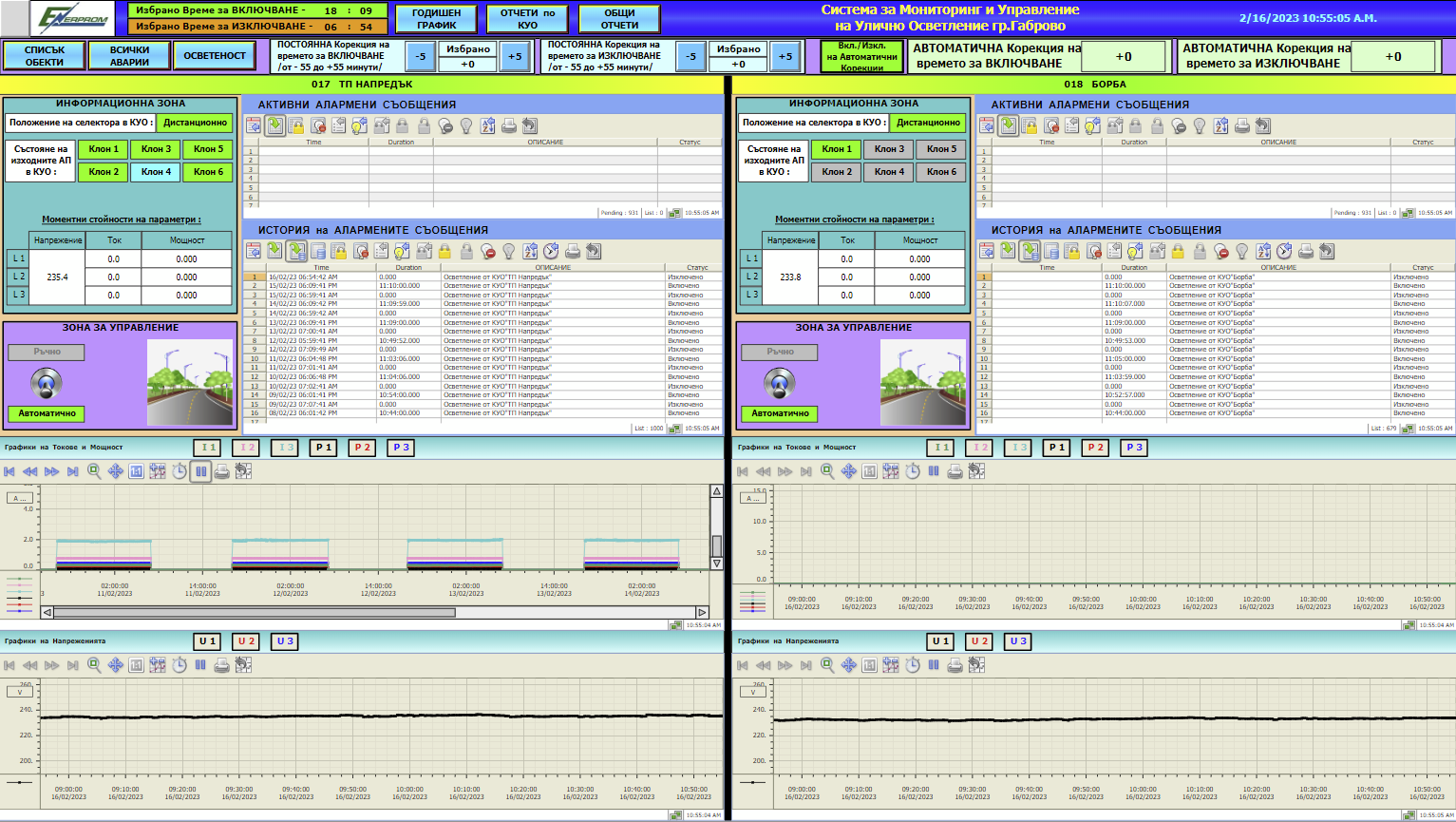 8
9
10
Премахнати консуматори,  осветители със занижена мощност спрямо първоначално предвидената, участъци отпаднали за по-голям период
11
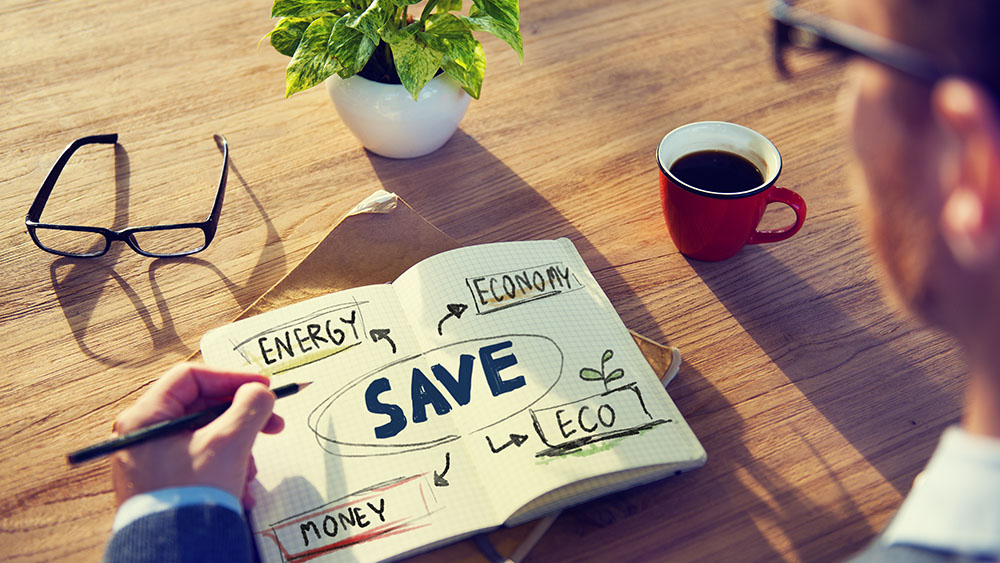 12
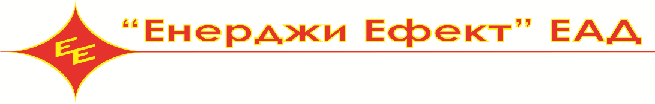